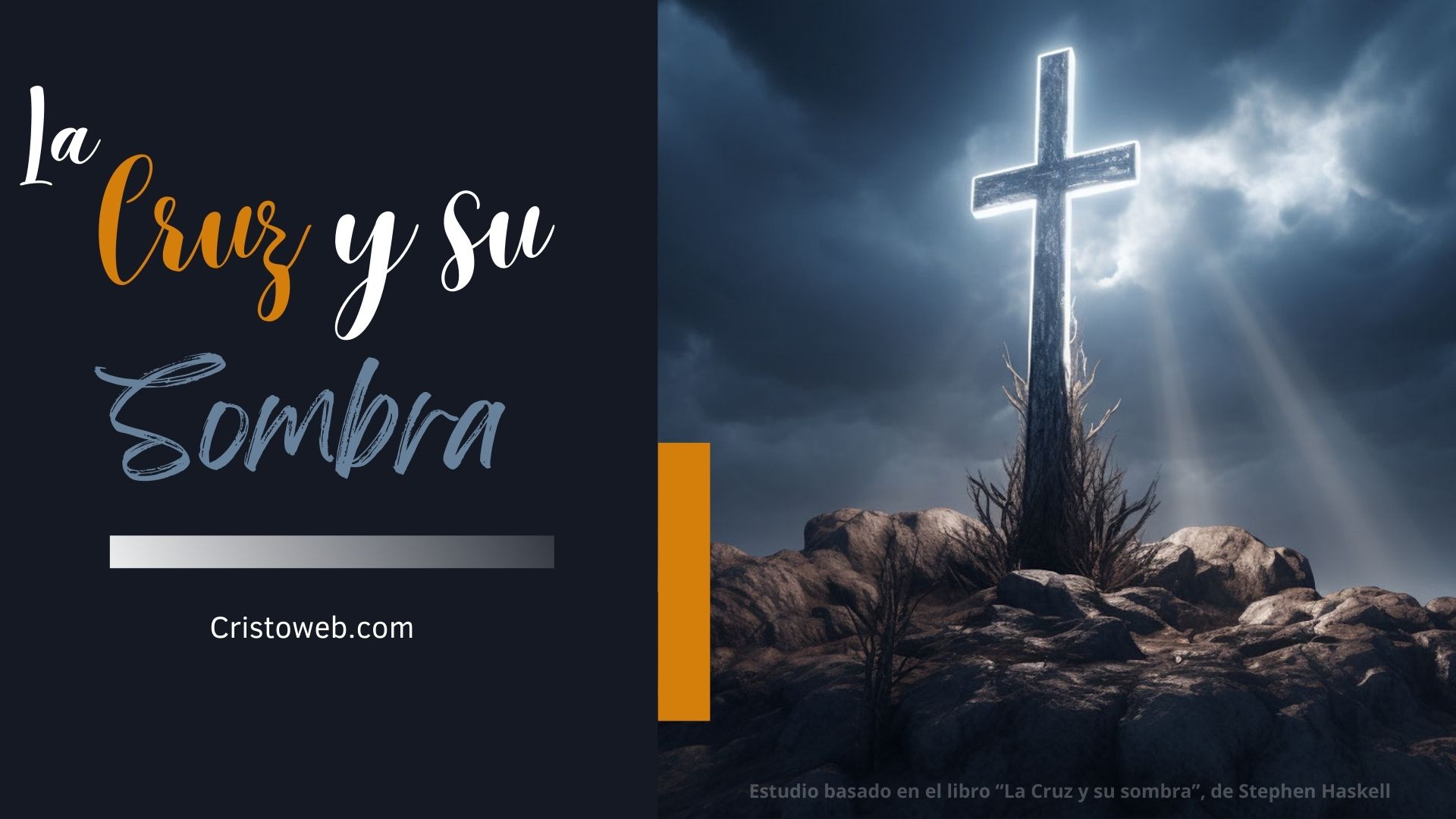 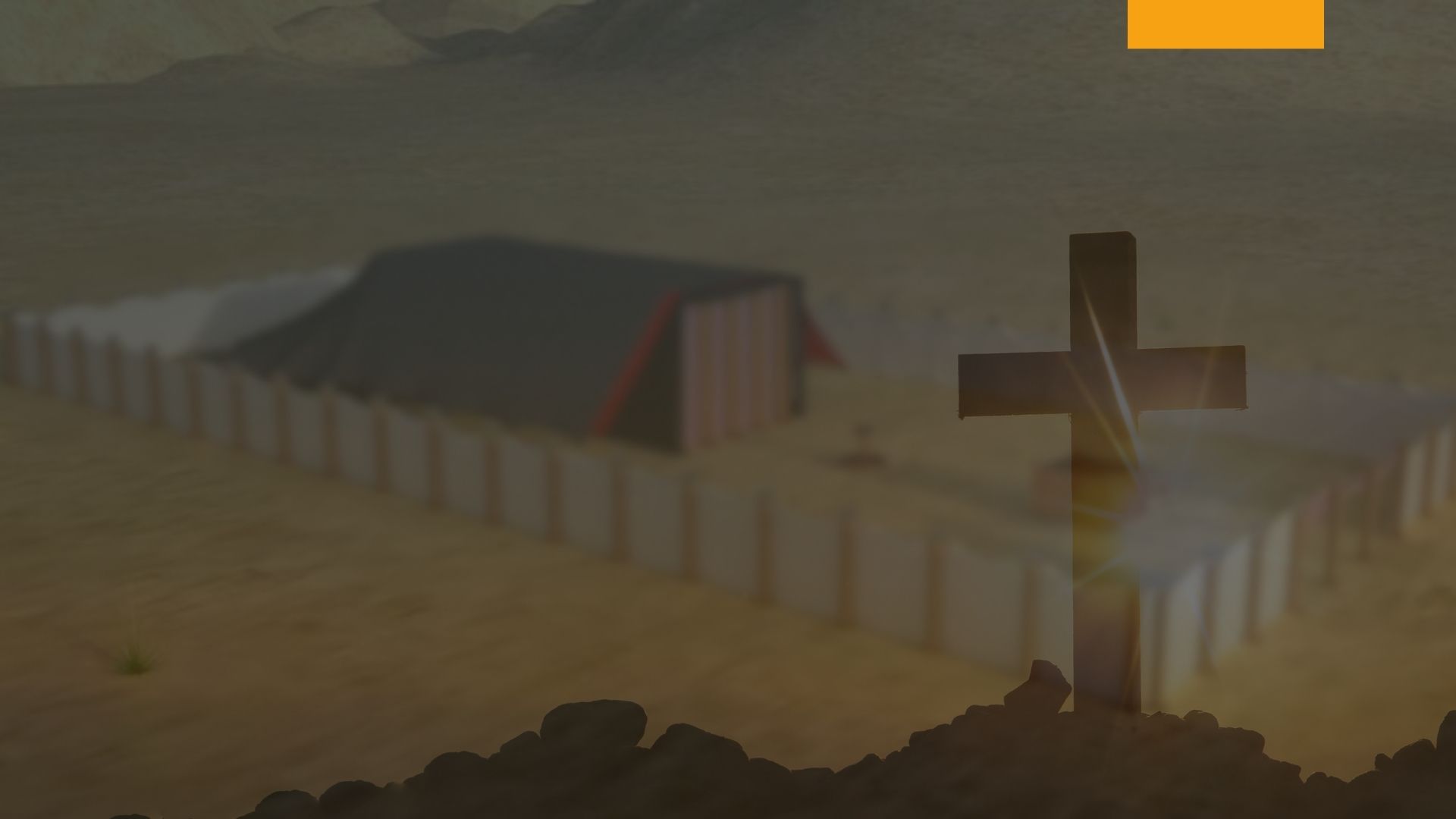 Sección VI: Los Servicios Del SantuarioCapítulo XXVI: La Obra En El Primer Apartamento Del Santuario
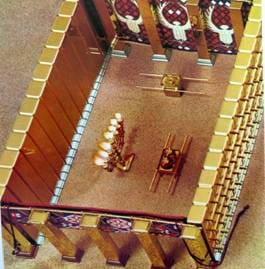 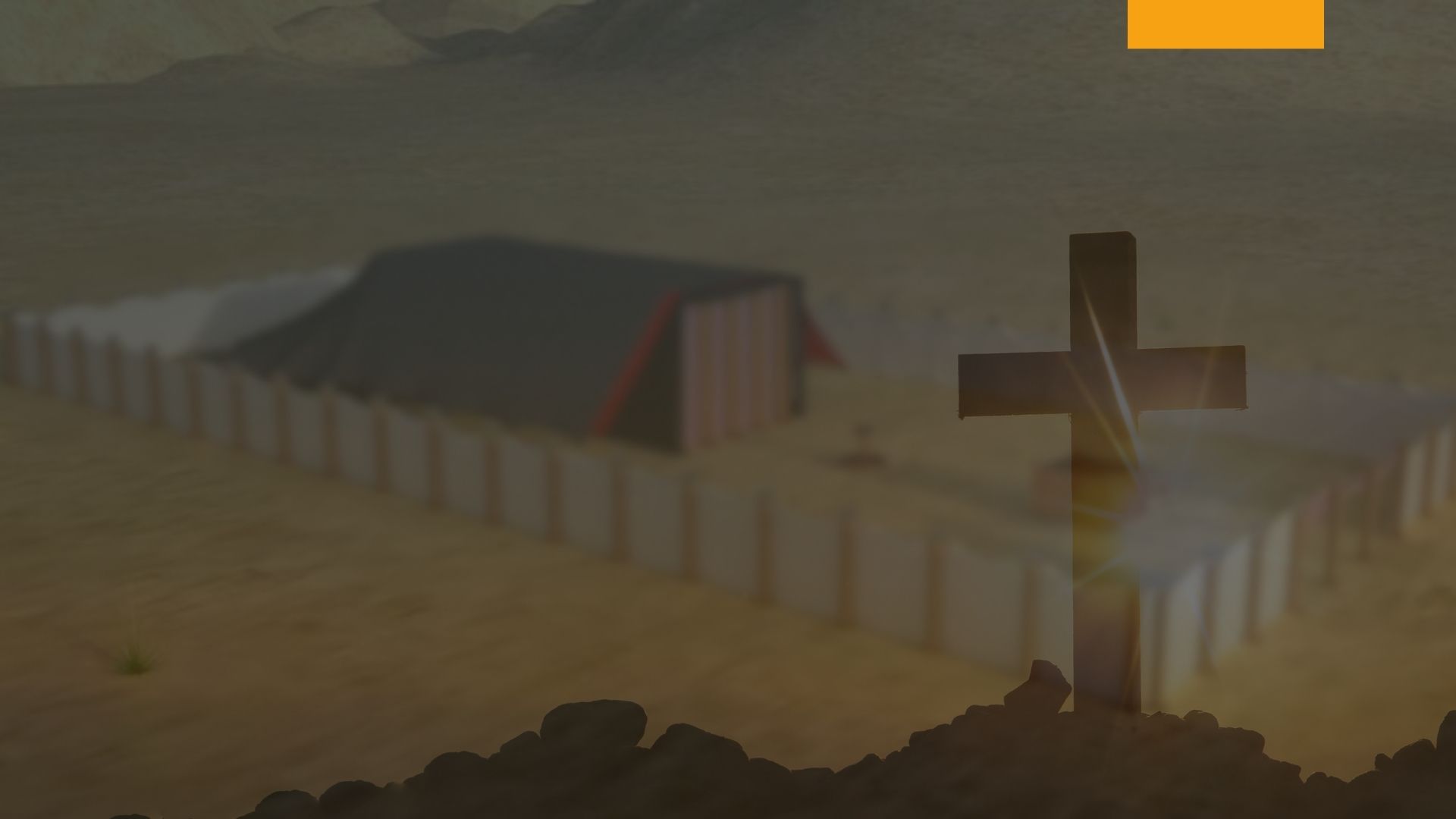 La obra en el primer apartamento consistía principalmente de los servicios diarios de la mañana y tarde, las ofrendas individuales por el pecado, y los servicios en los días festivos y en ocasiones especiales.
La Obra En El Primer Apartamento Del Santuario
La presencia visible de Dios  estaba  manifestada  en  el  primer  apartamento,  o  tabernáculo  de  la congregación.  Allí  junto  al  primer  velo,  o  puerta,  del  tabernáculo  de  la congregación,  Éxodo  29:42,43;  30:36;  Números  17:4.  Donde  la  gente presentaba sus ofrendas de pecado, Dios se encontraba y comunicaba con los hijos de Israel.
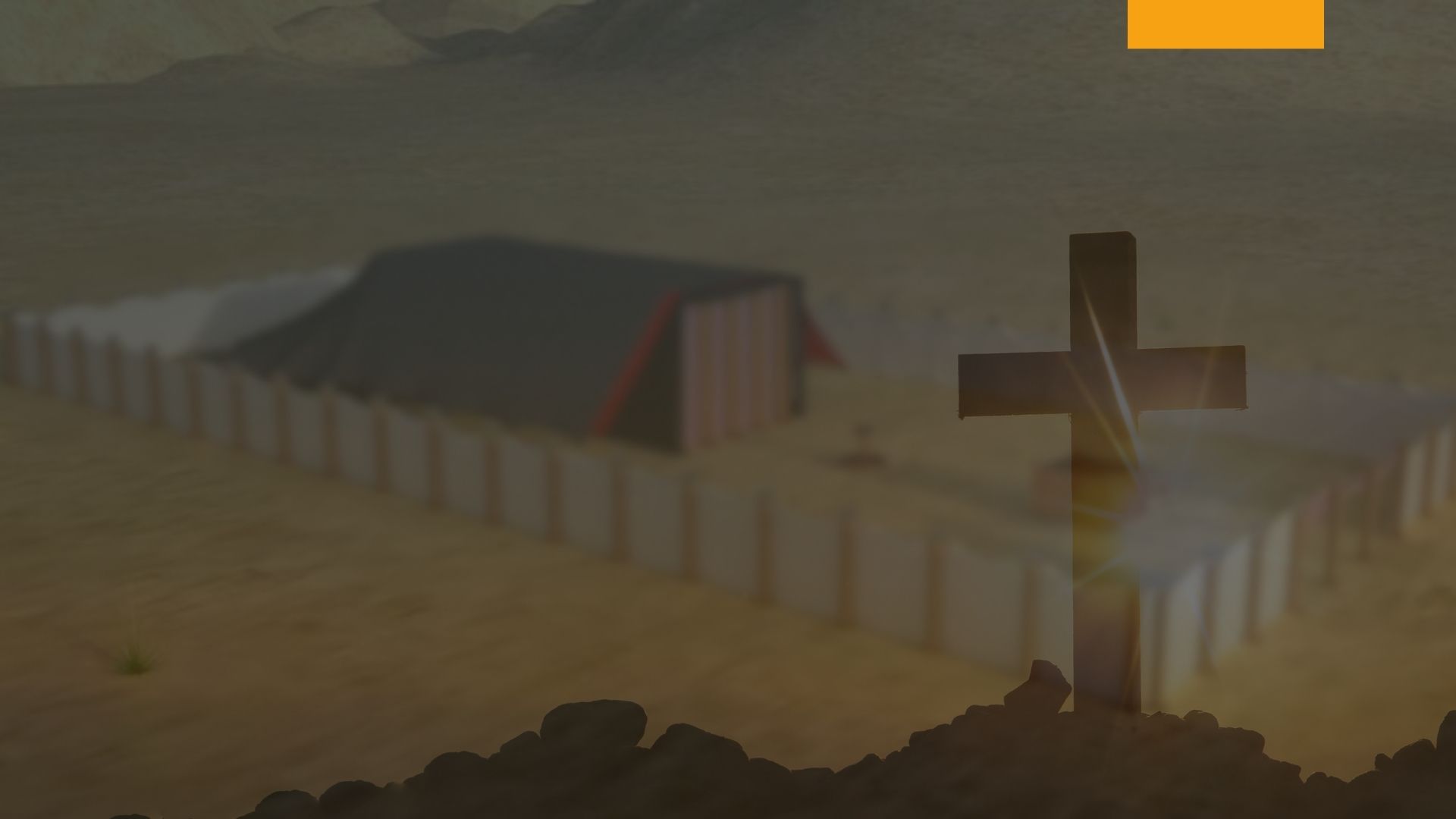 La Obra En El Primer Apartamento Del Santuario
A veces la nube de gloria, representando la presencia visible del Santísimo, llenaba el primer apartamento de manera que nadie podía entrar. Éxodo 40:34,35; 1 Reyes 8:10,11; 2 Crónicas 5:13,14; 7:2.
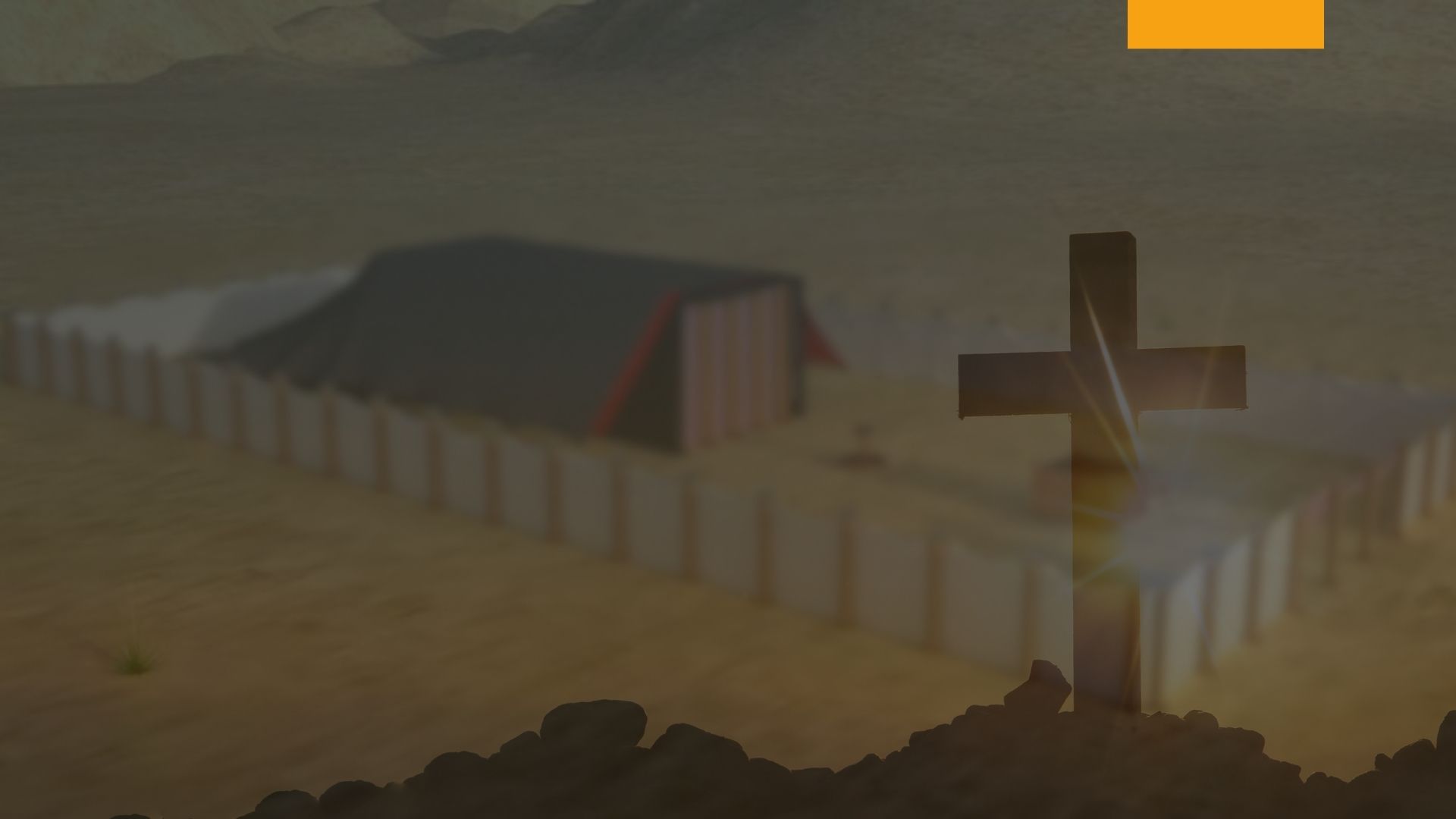 La Obra En El Primer Apartamento Del Santuario
La presencia de Dios en el primer apartamento del santuario terrenal era una sombra de la gloriosa presencia y trono del Padre en el primer apartamento del santuario  celestial,  donde,  después  de  soportar  “la  cruz,  desdeñando  la vergüenza”, el Salvador se sentó “a la diestra del trono de Dios”. Hebreos 12:2.
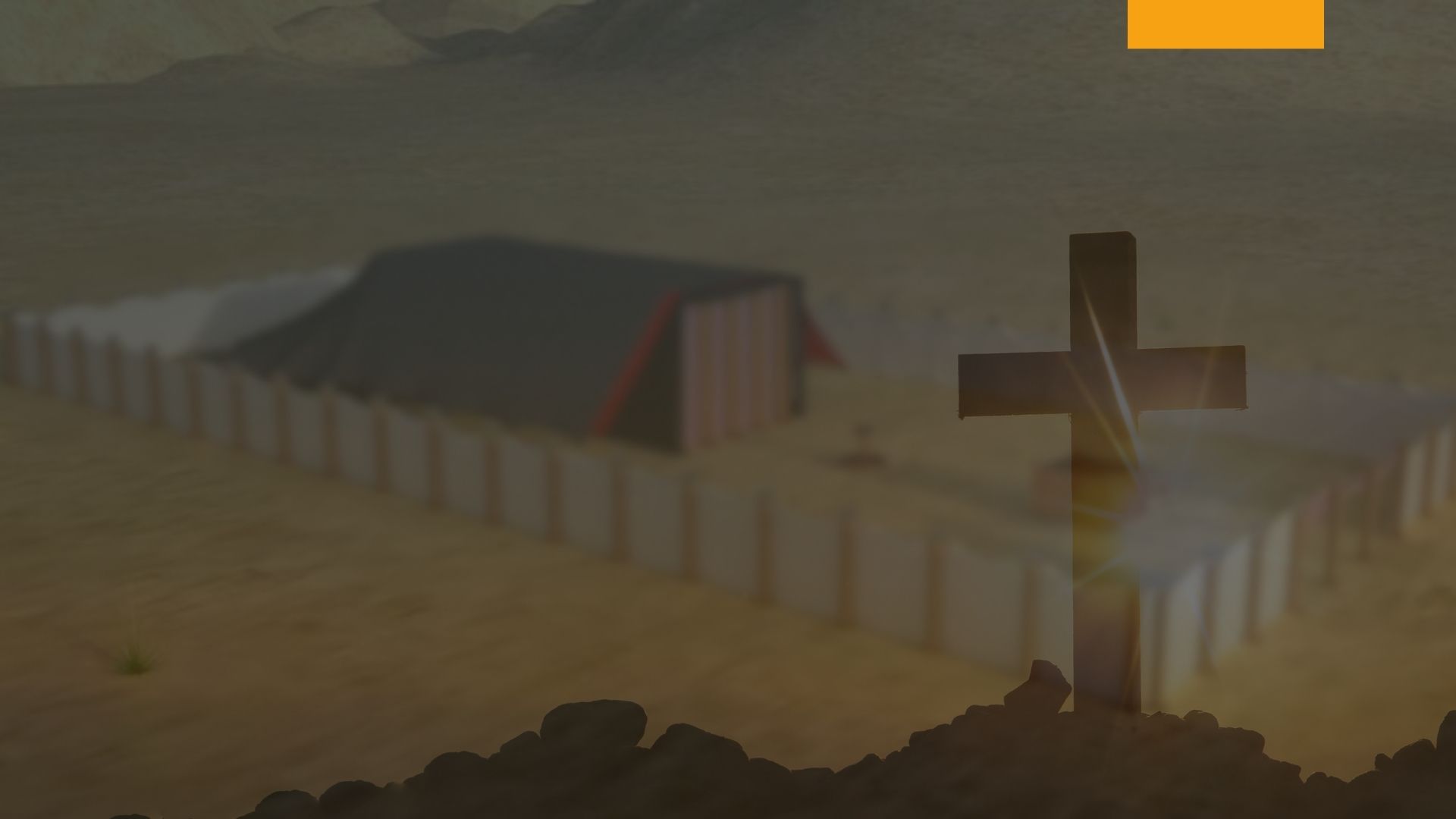 La Obra En El Primer Apartamento Del Santuario
El  servicio  cada  mañana  y  tarde  era  muy  importante.  Dentro  del  primer apartamento  el  sumo  sacerdote  ofrecía  incienso  sobre  el  altar  de  oro,  y despabilaba y encendía las lámparas. Éxodo 30:6–8. Ninguno excepto el sumo sacerdote  podía  desempeñar  esta  tarea  sagrada,  que  tipificaba  agregar  el incienso fragante de la justicia de Cristo a las oraciones del pueblo de Dios, para hacerlos aceptable ante Dios. Apocalipsis 8:3,4.
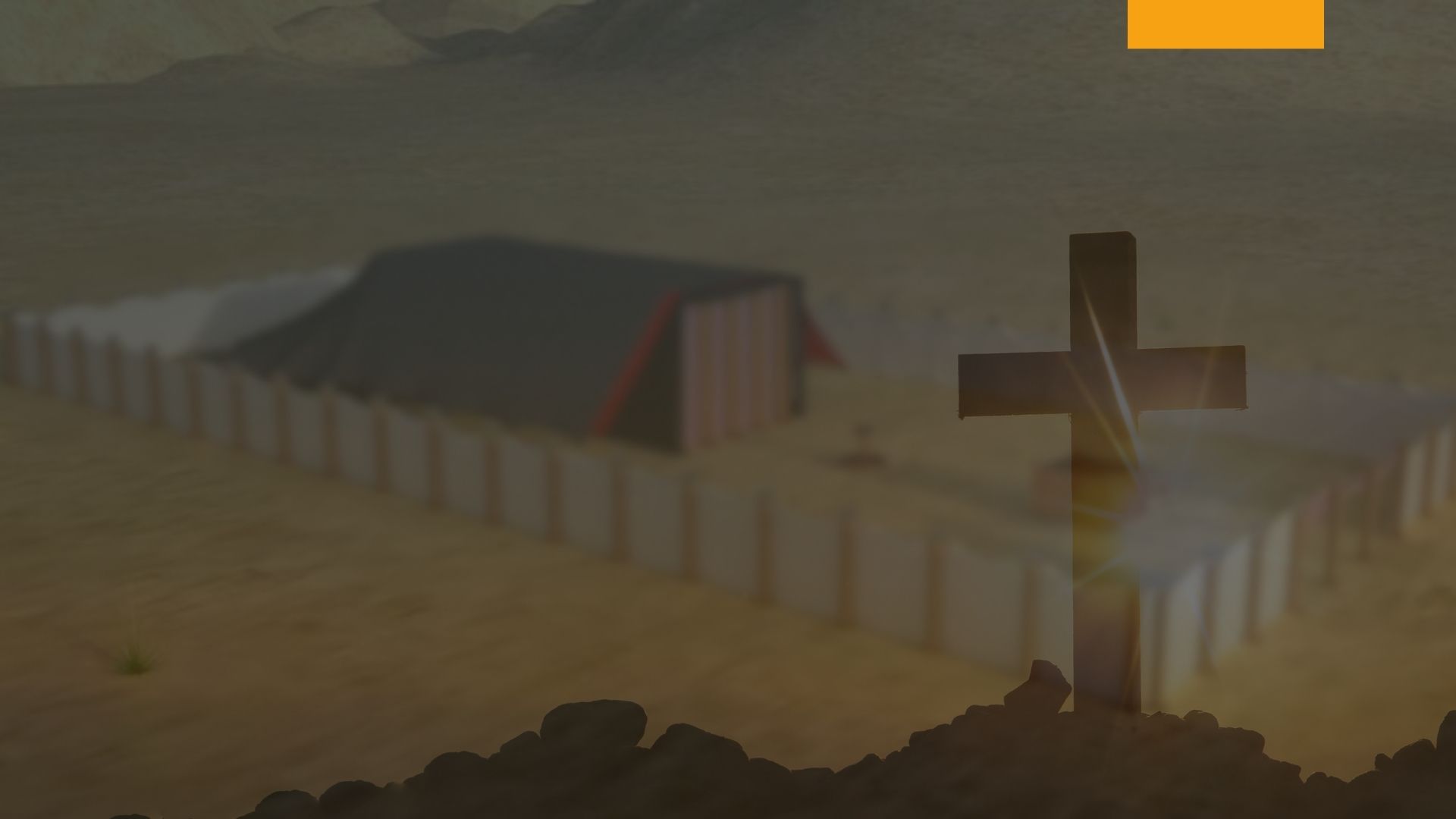 La Obra En El Primer Apartamento Del Santuario
Él también despabilaba y  encendía  aquellas  lámparas  que  eran  una  sombra  del  Espíritu  Santo brotando de Dios, que en algún momento de la vida alumbra en el corazón de cada uno, Juan 1:9 invitándolo a aceptar al Señor y su servicio, y el cual brilla continuamente en la vida del individuo que camina en la luz, y es fiel a Dios.
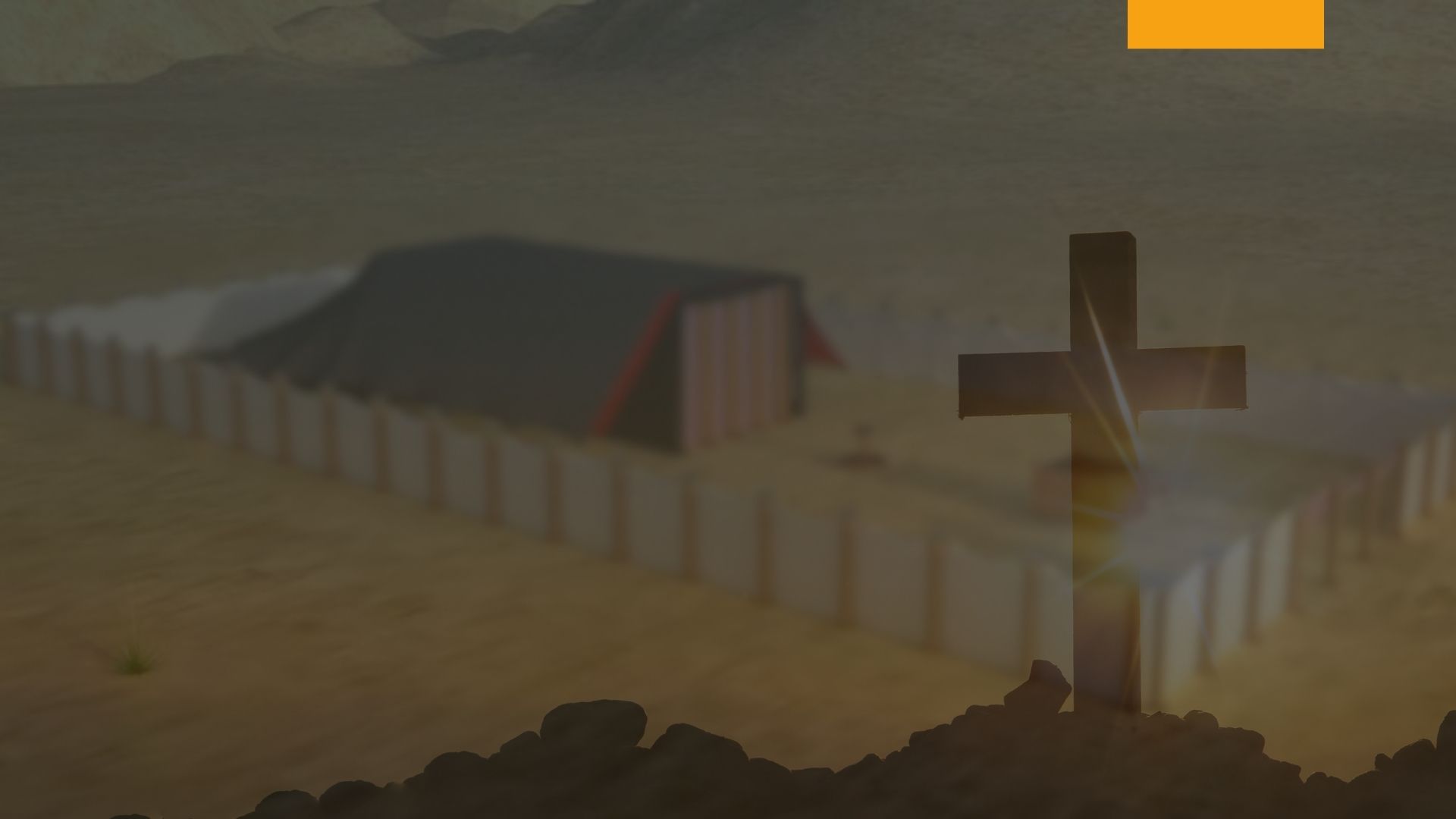 La Obra En El Primer Apartamento Del Santuario
Mientras  el  sumo  sacerdote  oficiaba  en  el  santuario  el  servicio  diario  de mañana  y  tarde  ante  el  altar  de  oro,  los  sacerdotes  en  el  atrio  estaban quemando la ofrenda de holocausto, la ofrenda de carne, y la ofrenda de bebida, sobre el altar broncíneo, y el pueblo estaba reunido afuera, orando. Lucas 1:10.
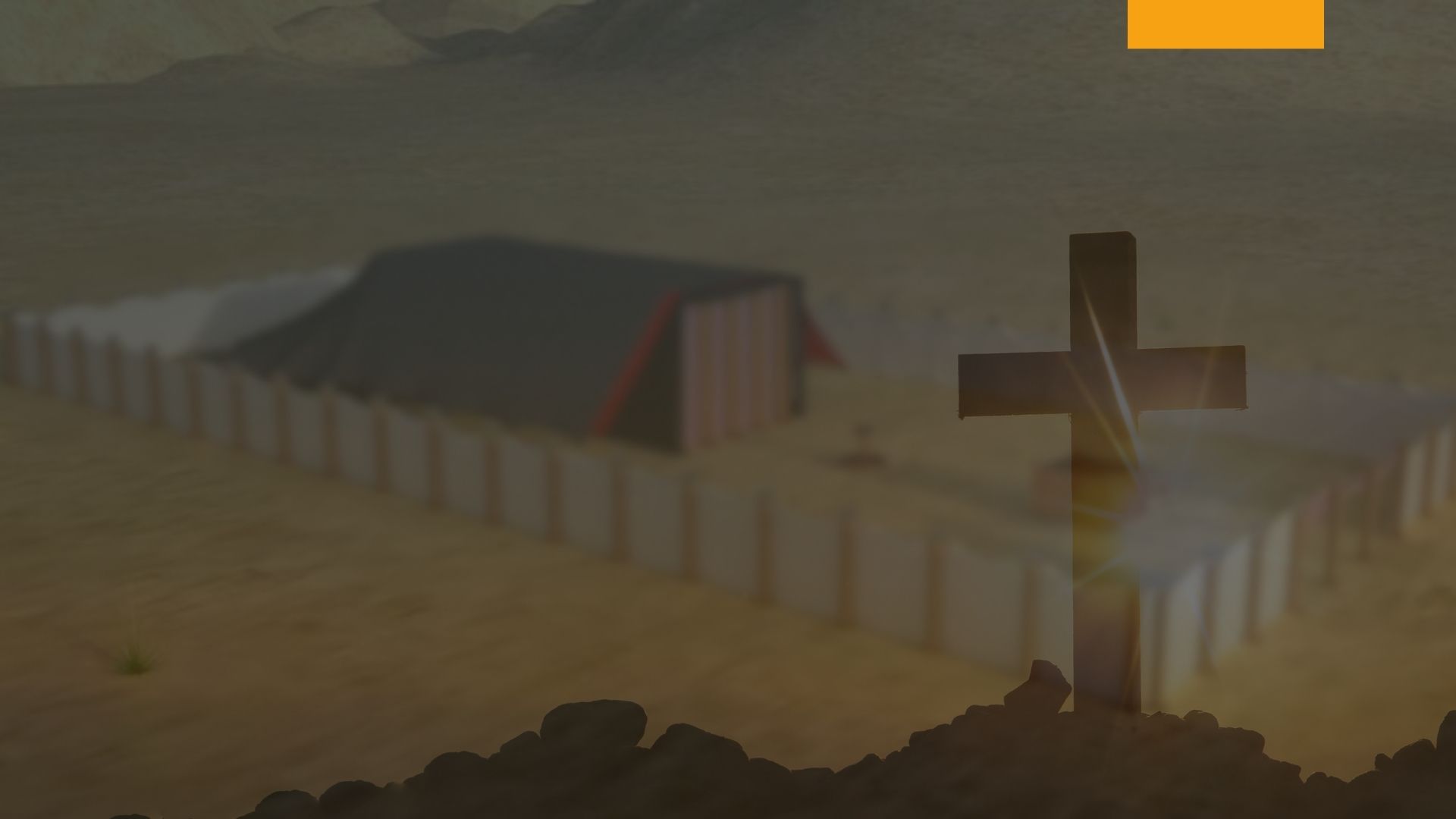 La Obra En El Primer Apartamento Del Santuario
Cuando los hijos de Israel eran llevados en cautiverio, los fieles oraban, como Daniel, con sus ventanas abiertas en dirección a Jerusalén.  Daniel 6:10. Se giraban en dirección del templo, donde, desde el altar de intercesión continuo, el incienso estaba ascendiendo. Este tipo representa a aquellos que pueden ser detenidos cautivos en cruel esclavitud por Satanás, el príncipe de este mundo.
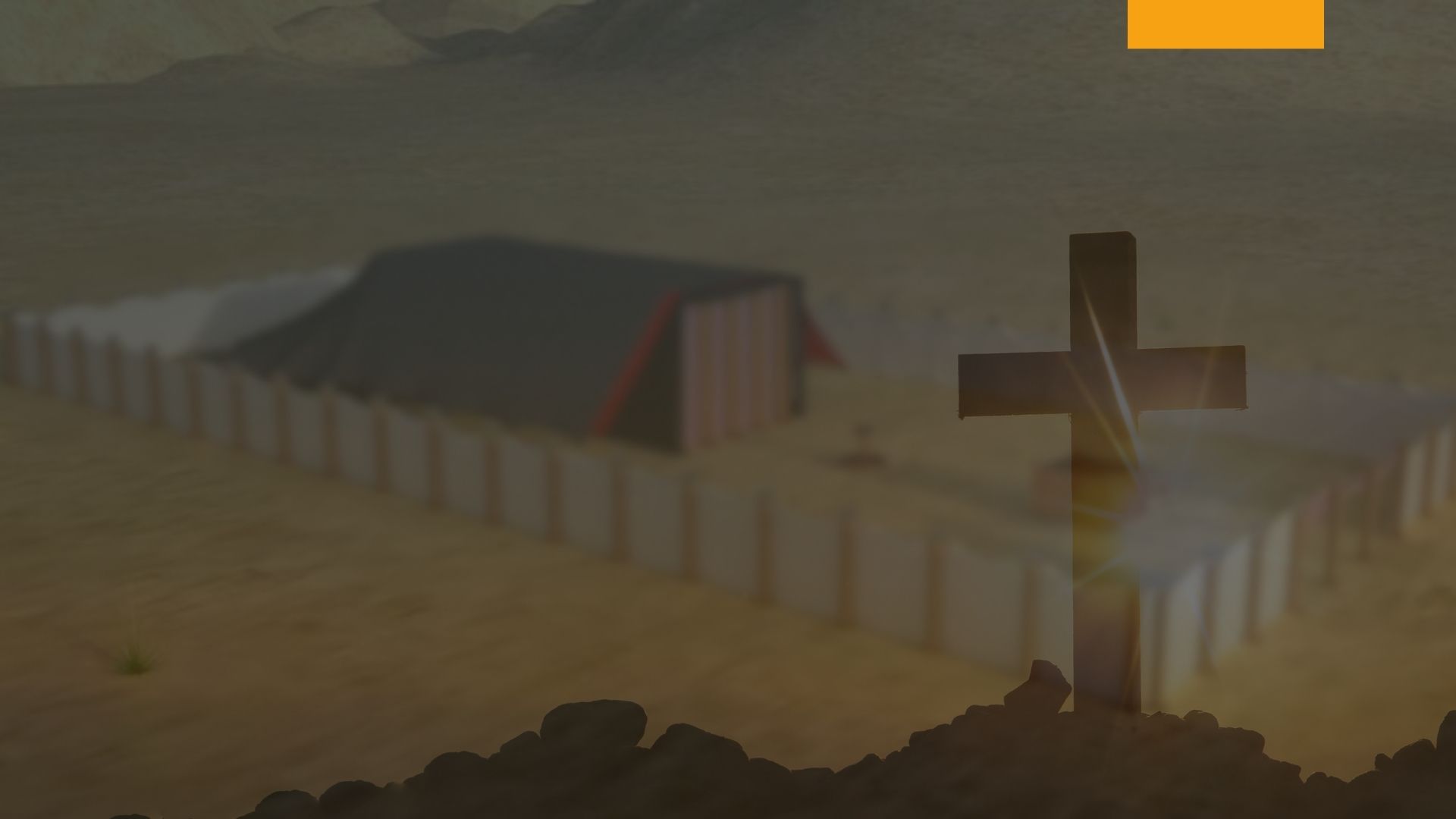 La Obra En El Primer Apartamento Del Santuario
No importa donde estén o cuan fuertes sean los lazos que los atan, si resueltamente voltean la cara de sus alrededores y la colocan en dirección del santuario celestial, donde Cristo ruega por su sangre y presenta su justicia a favor del pecador, la oración de fe traerá paz y gozo al alma, y quebrantará en pedazos los lazos con  los  cuales  Satanás  los ha amarrado.  Cristo  coloca delante de los tales una “puerta abierta, la cual ningún hombre puede cerrar”. Apocalipsis 3:8.
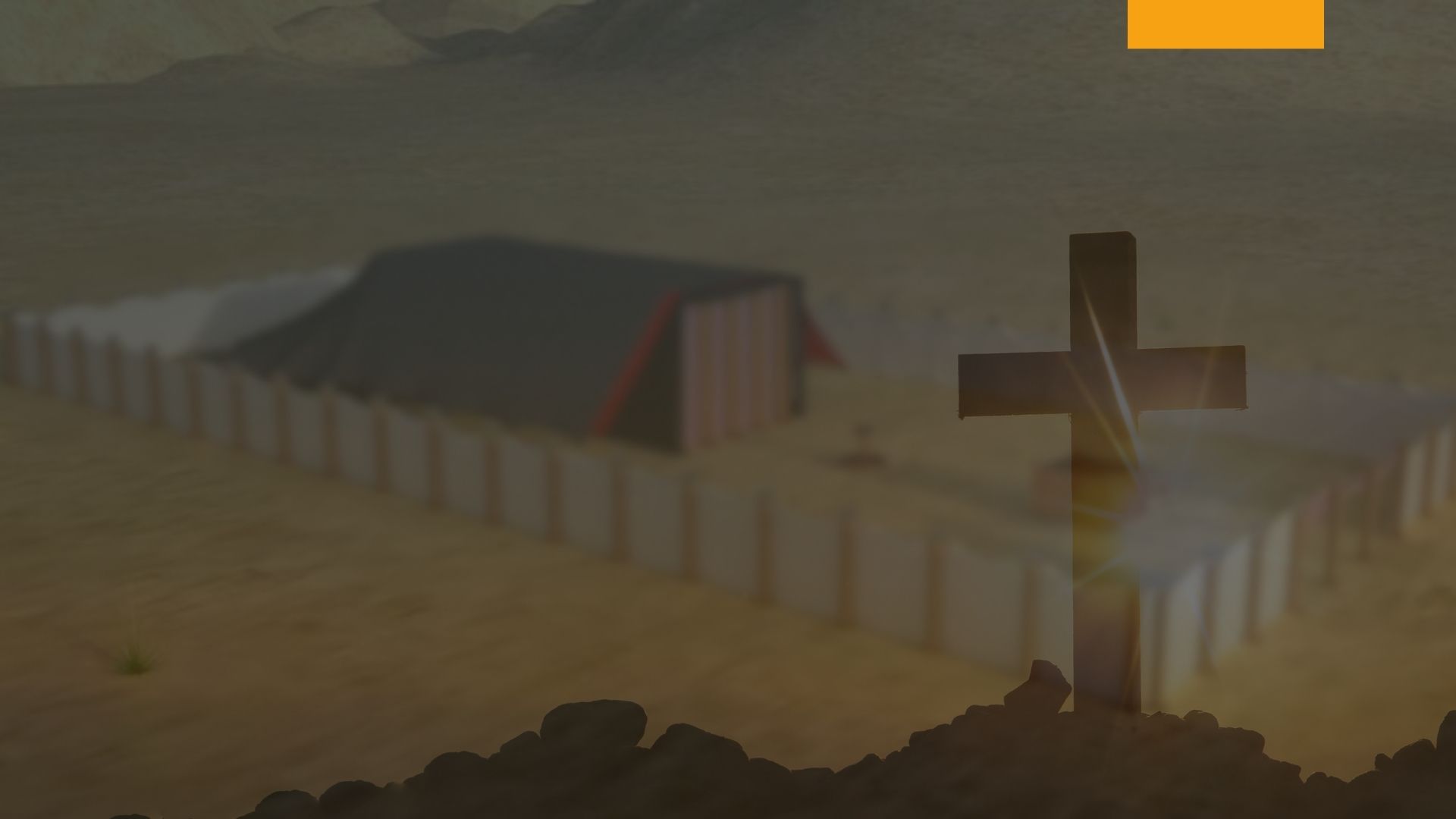 La Obra En El Primer Apartamento Del Santuario
No hace ninguna diferencia cuales pueden ser las cosas que los rodean, el alma puede ser libre en Dios, y ningún ser humano, ni siquiera el diablo, puede impedirlo. “ésta es la victoria que ha vencido al mundo, nuestra fe”. 1 Juan 5:4.
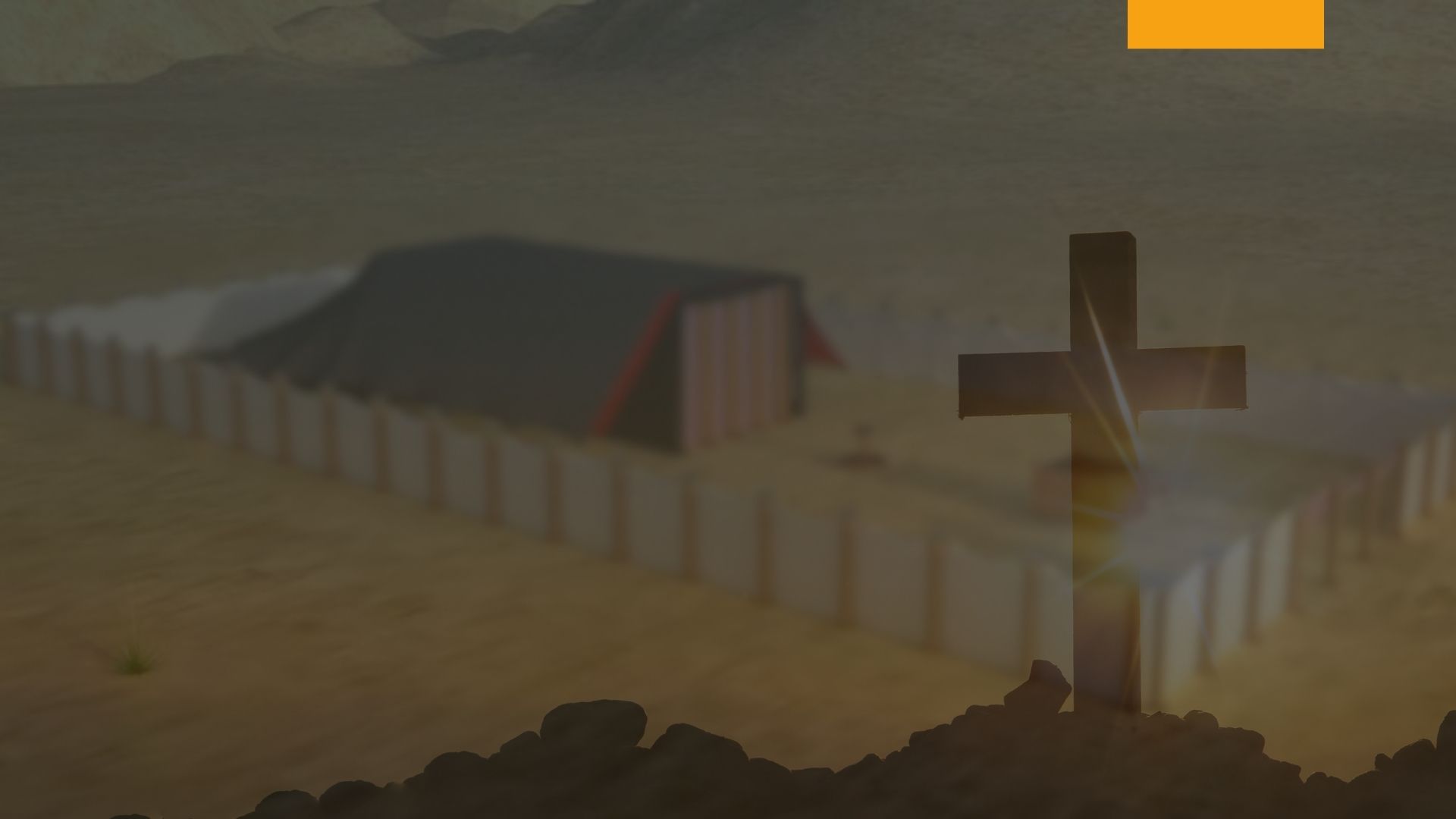 La Obra En El Primer Apartamento Del Santuario
Día a día, mientras los pecadores presentaban sus ofrendas de pecado en la puerta  del  primer  apartamento,  confesando  sus  pecados,  bien  sea  por  la sangre rociada ante el Señor o una porción de la carne comida en el primer apartamento,  los  pecados  confesados  eran  transferidos  en  tipo  al  primer apartamento del santuario. El sacerdote se encontraba con el pecador frente al primer velo del santuario, y llevada dentro del velo bien sea la sangre o la carne.
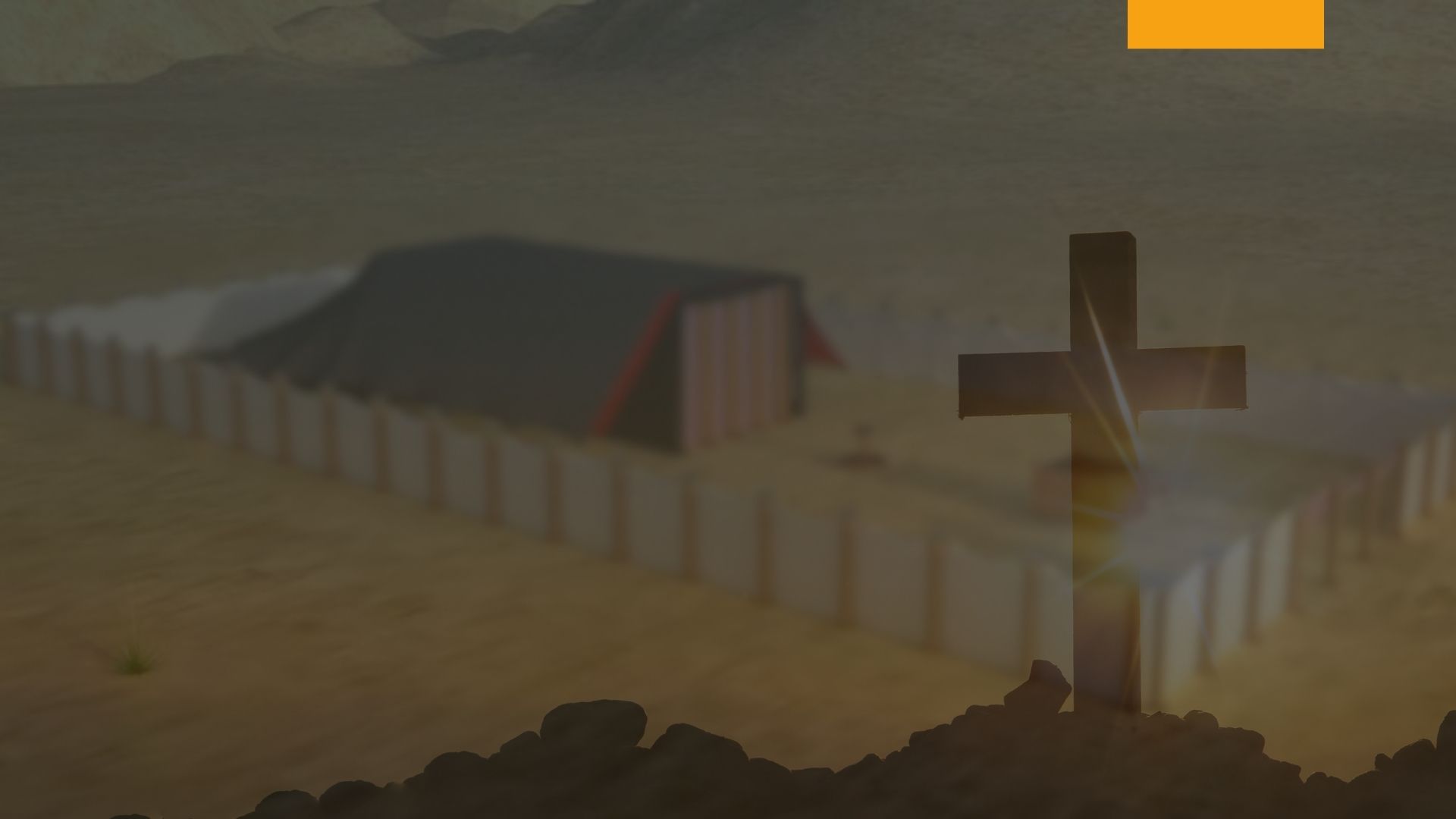 La Obra En El Primer Apartamento Del Santuario
El pecador no podía mirar dentro del santuario, pero por fe él sabía que el sacerdote era fiel para presentar su ofrenda de pecado delante del Señor, y él salía del santuario regocijando en sus pecados perdonados.
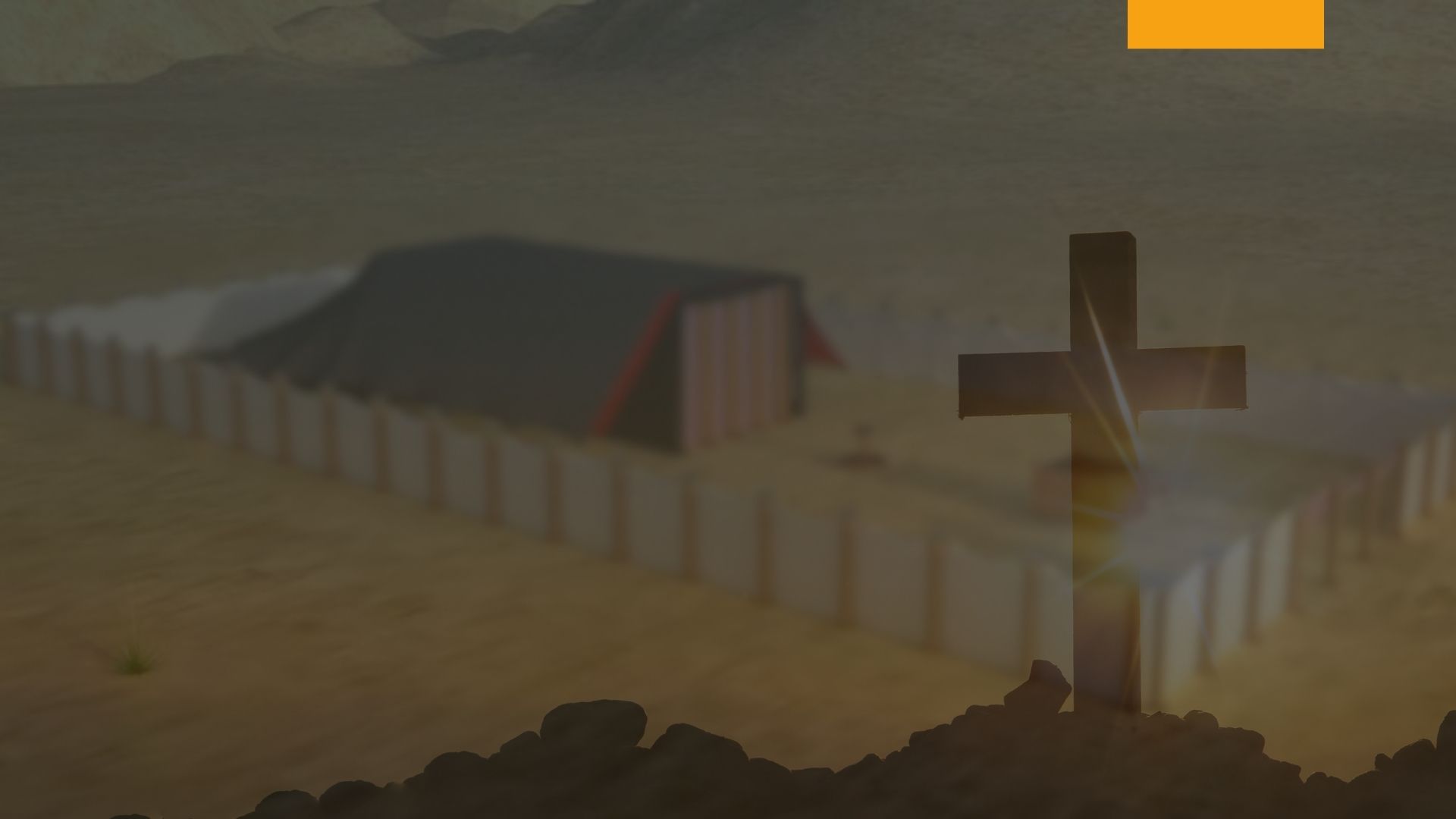 La Obra En El Primer Apartamento Del Santuario
En el antitipo de ese servicio nosotros confesamos nuestros pecados, y aunque no podemos ver la obra dentro del santuario celestial, nosotros sabemos que Cristo ruega por su sangre y carne destrozada,-- Isaías 49:15-16 las huellas de los clavos,--ante el Padre a nuestro favor, y nos regocijamos en el perdón de nuestros  pecados.  Los  pecados  son  recubiertos,  escondidos  de  la  vista. “Bienaventurado aquel cuya transgresión ha sido perdonada, y cubierto su pecado”.  Salmo 32:1.
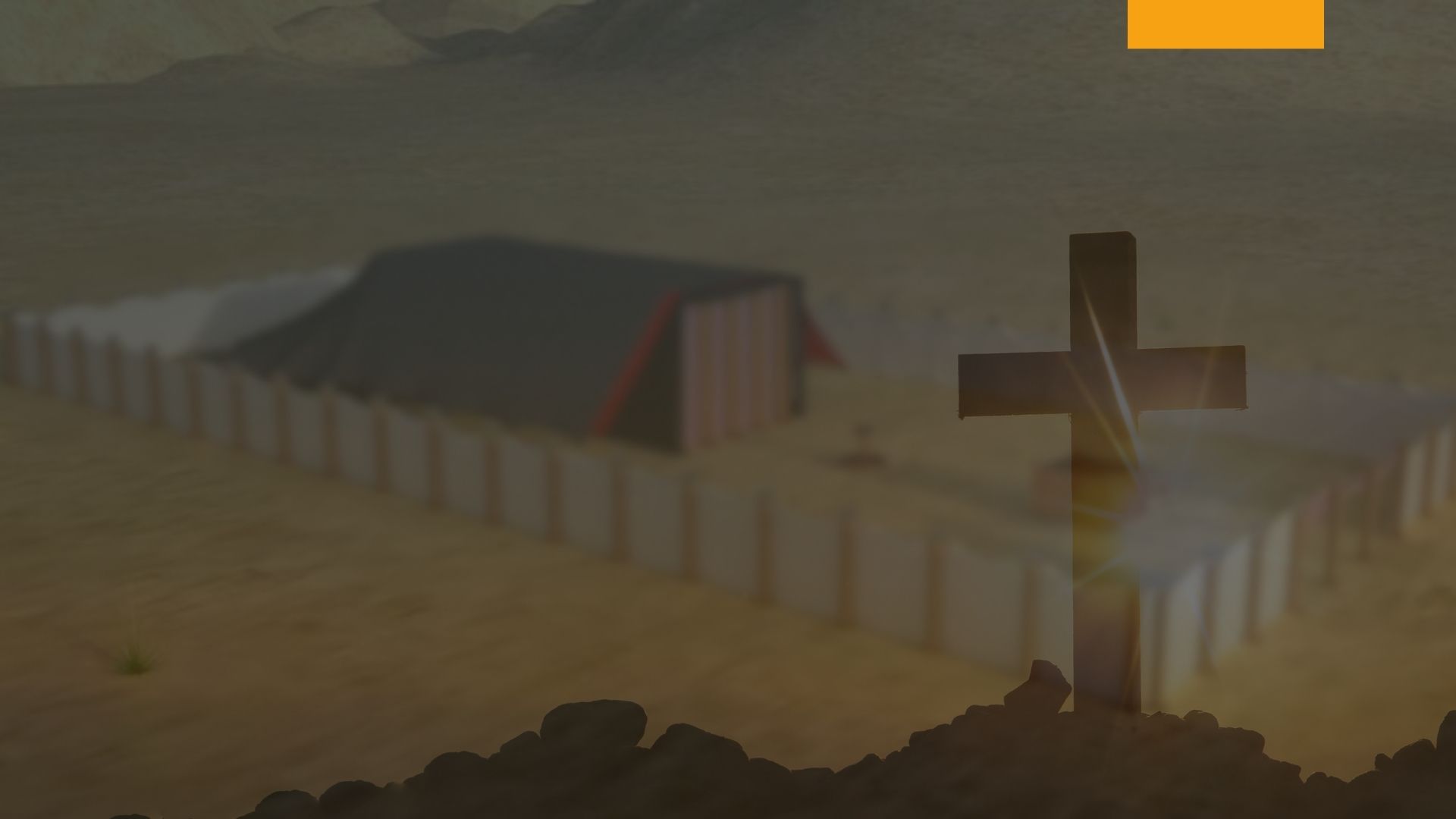 La Obra En El Primer Apartamento Del Santuario
Como los pecados del pueblo eran transferidos figurativamente día a día al santuario, el lugar se mancilló y debía ser purificado o limpiado. Los pecados son   perdonados   y   cubiertos   cuando   son   confesados,   y   nunca   serán descubiertos y el que los confiesa permanece fiel; pero si se aparta del Señor y se vuelve al mundo, esa parte de su vida pasada que, mientras era fiel, fue cubierta con la justicia de Cristo, aparece abierta y descubierta en los libros del cielo; porque él mismo se ha apartado de Cristo, y debe enfrentarse al registro de toda su vida en el juicio.
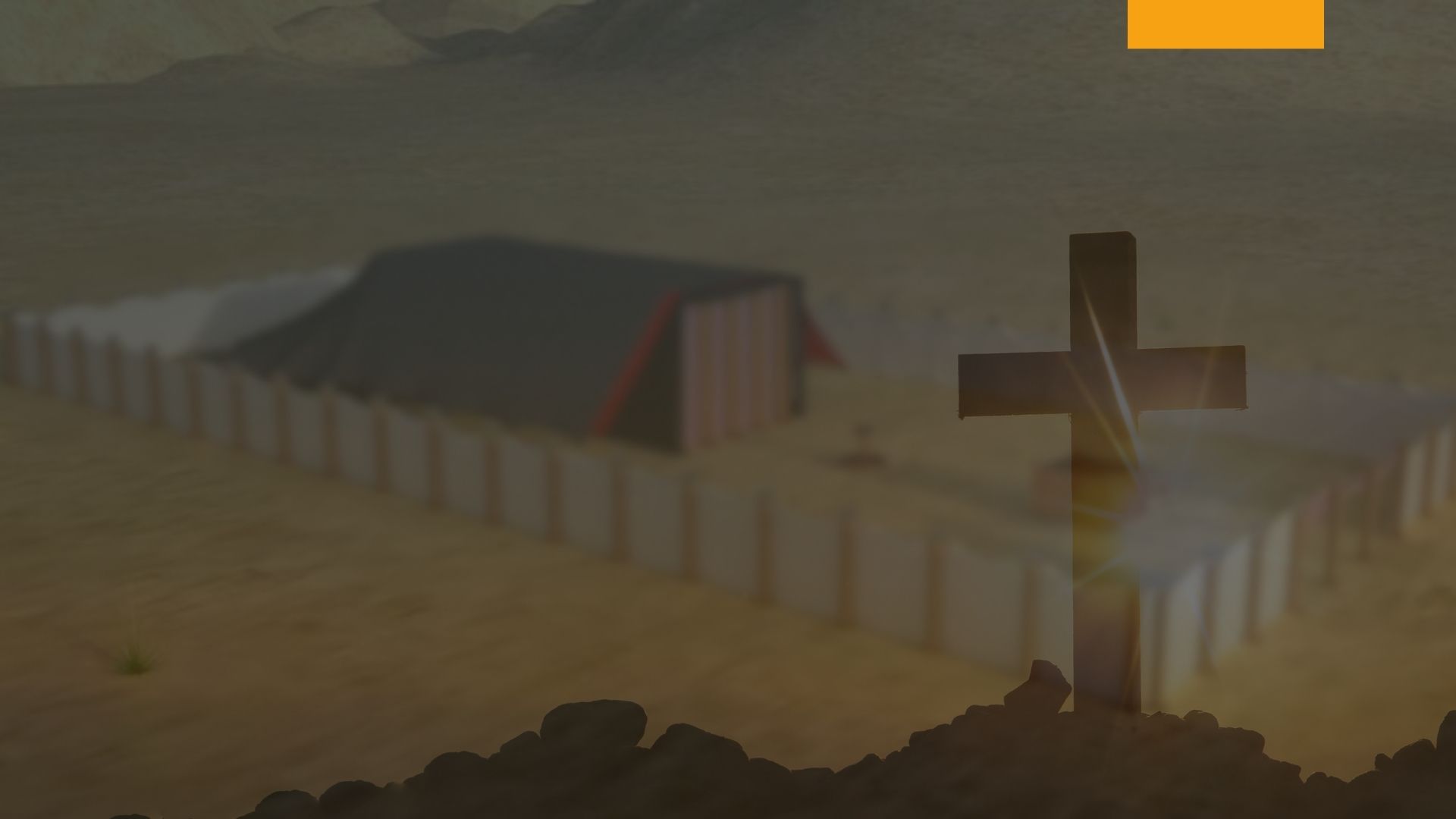 La Obra En El Primer Apartamento Del Santuario
Esto está notoriamente enseñado en la parábola del siervo sin misericordia, quien, después de haber sido perdonado por toda su deuda, trató severamente con sus acreedores, y el Señor entonces le exige que pague todo lo que una vez le fue perdonado. Mateo 18:23-35.
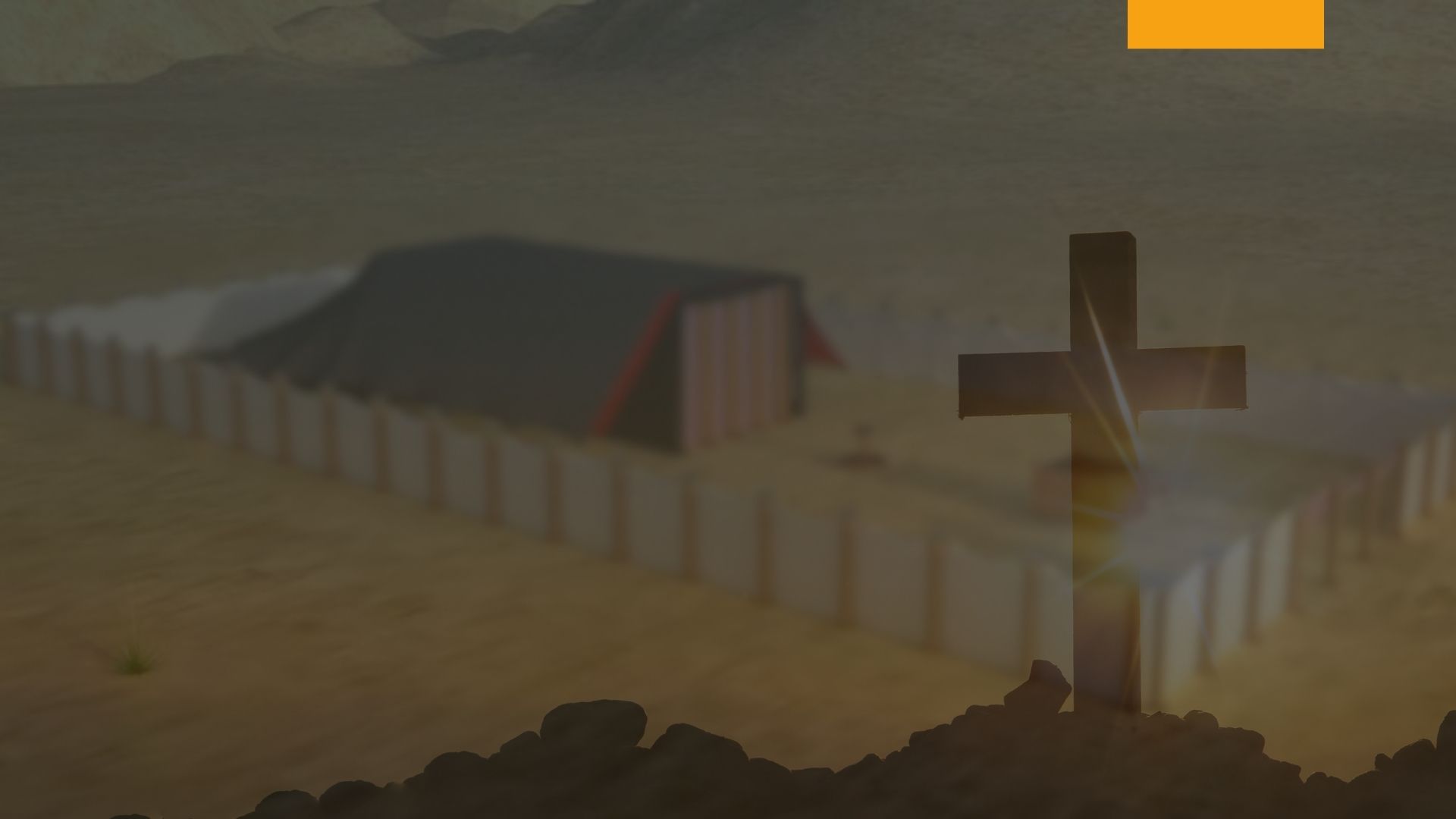 La Obra En El Primer Apartamento Del Santuario
Llegará el tiempo cuando los pecados de los justos no solo serán perdonados y cubiertos por la sangre de Cristo, sino que todo vestigio de ellos será eliminado de los libros del cielo, y ni siquiera el Señor volverá a acordarse de ellos. Esta obra fue simbolizada por la obra en el segundo apartamento en el día de expiación.
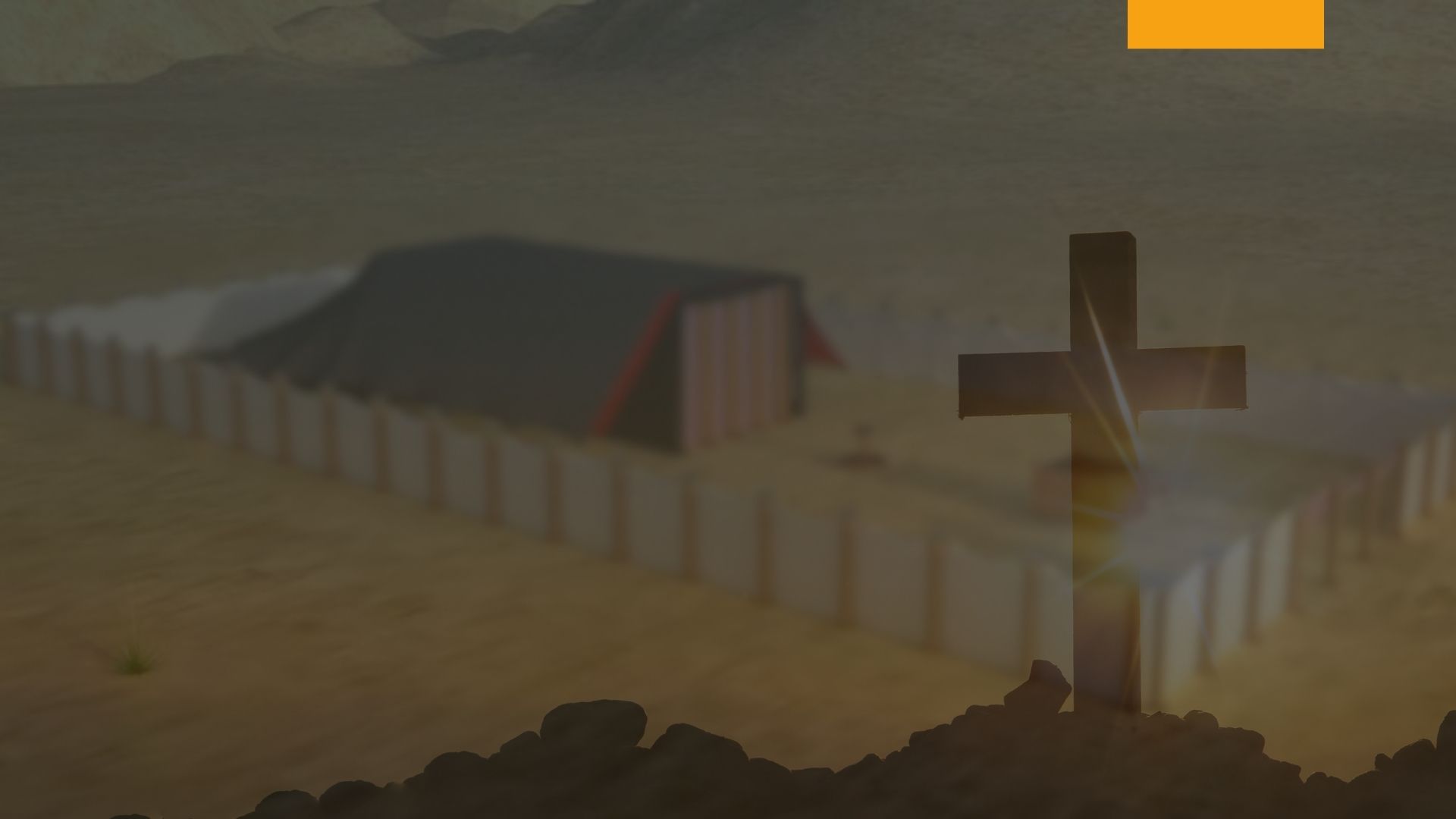 La Obra En El Primer Apartamento Del Santuario
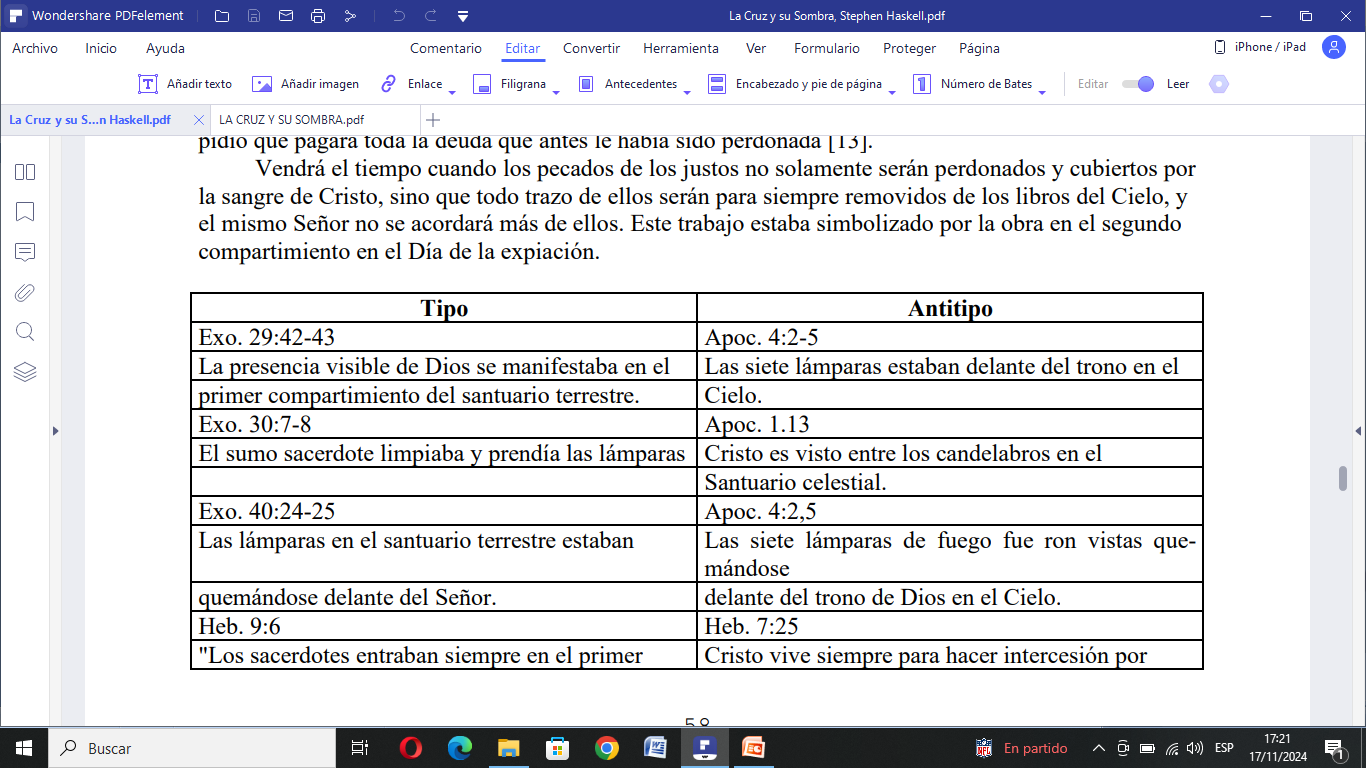 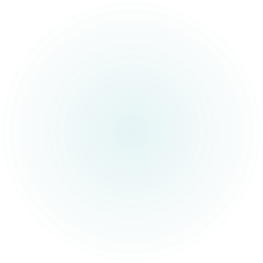 La Obra En El Primer Apartamento Del Santuario
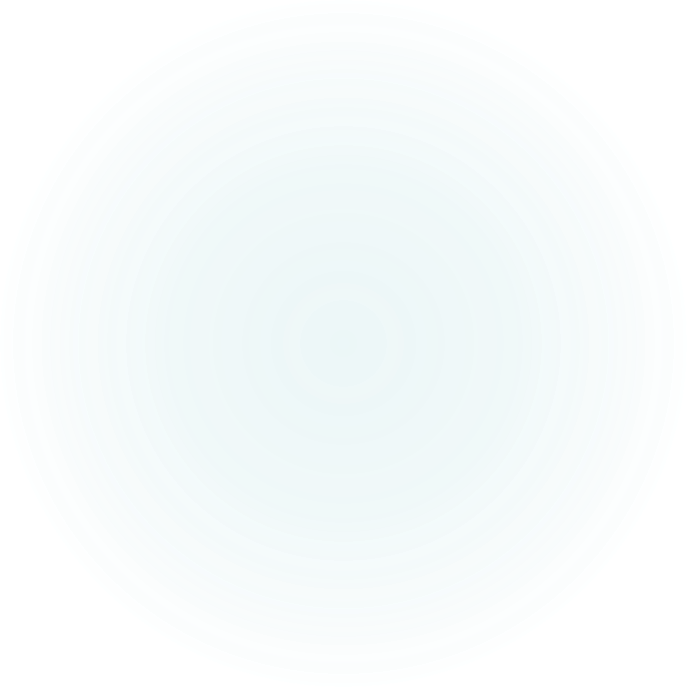 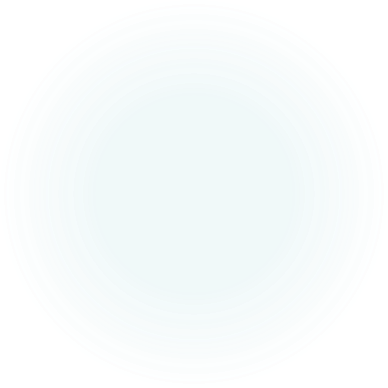 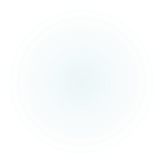 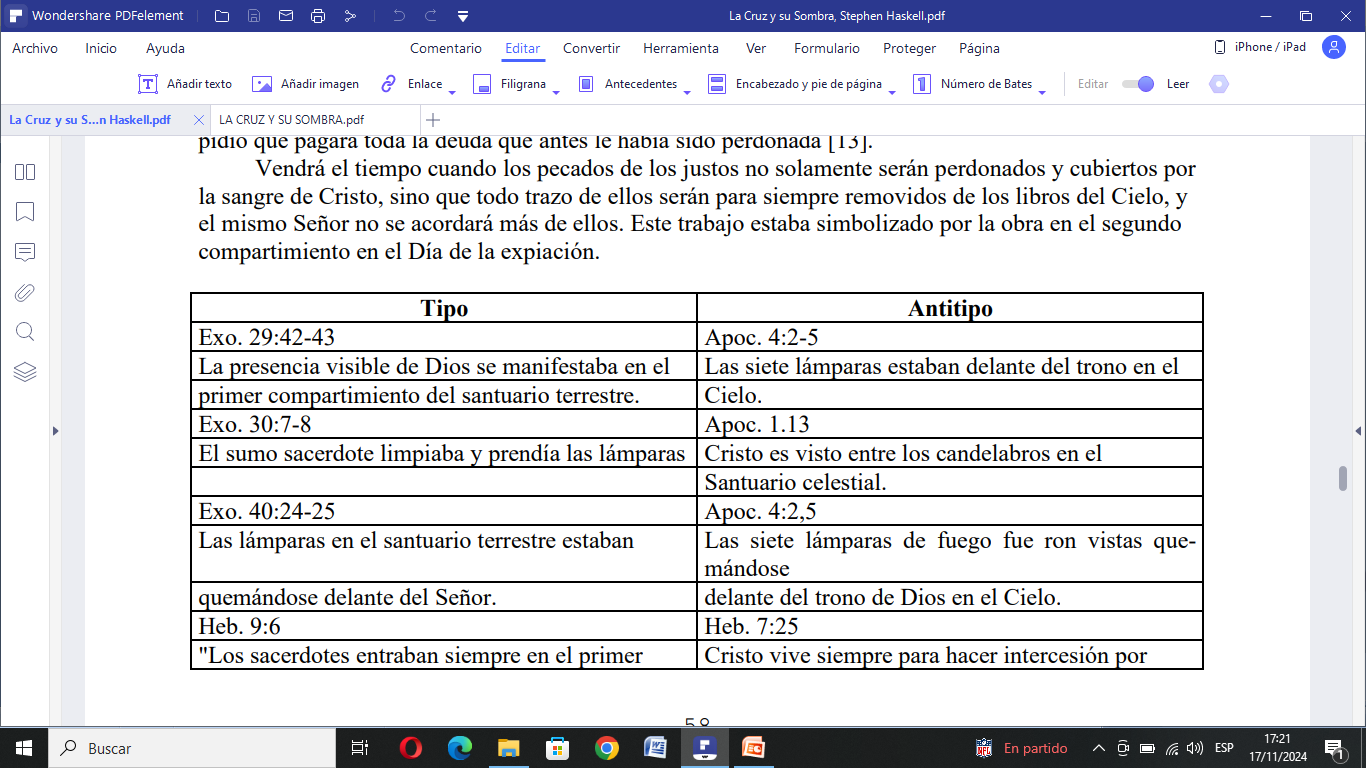 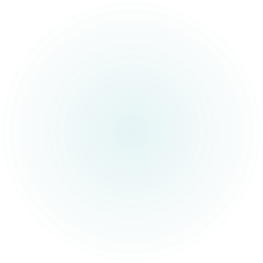 La Obra En El Primer Apartamento Del Santuario
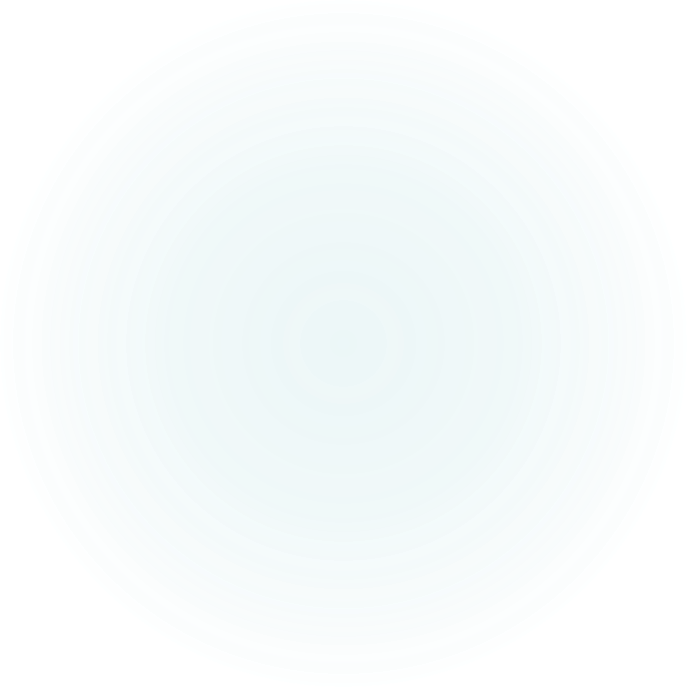 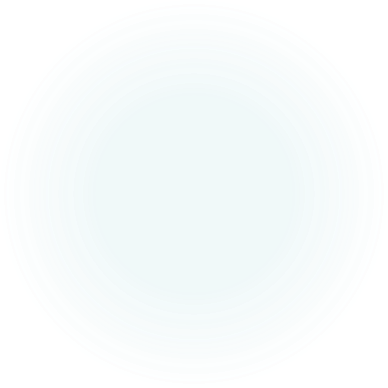 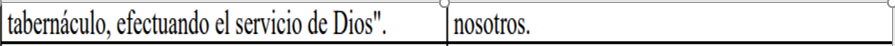 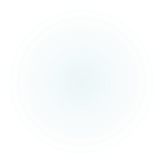 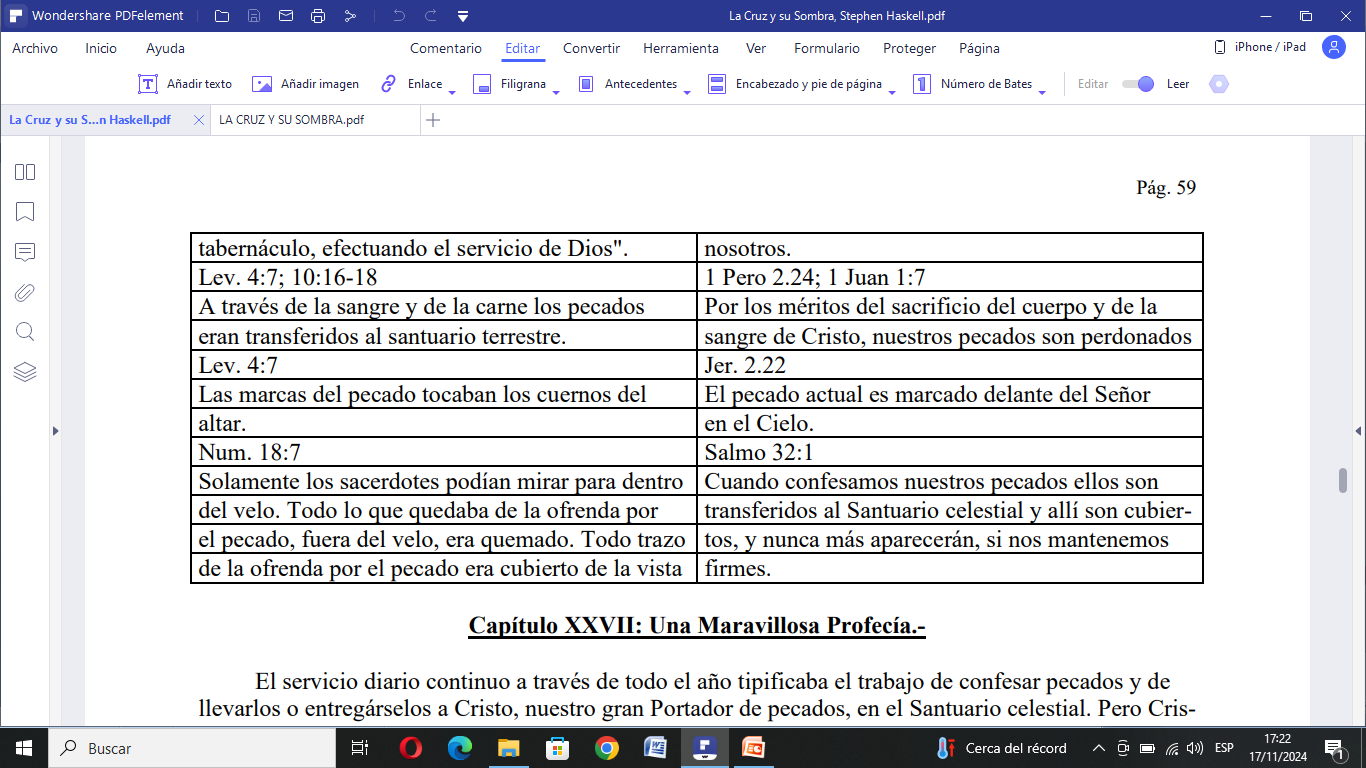 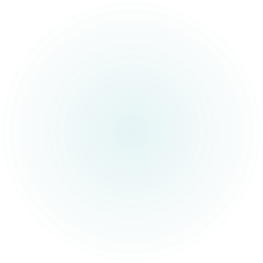 La Obra En El Primer Apartamento Del Santuario
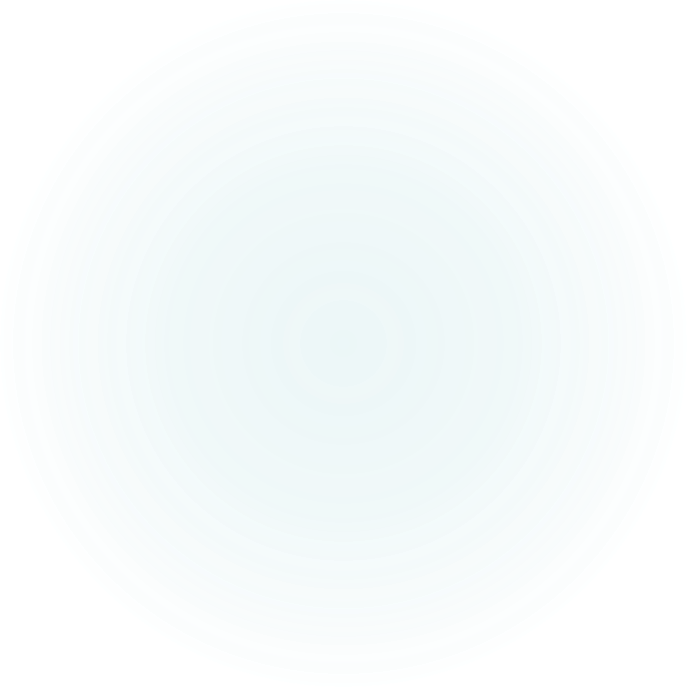 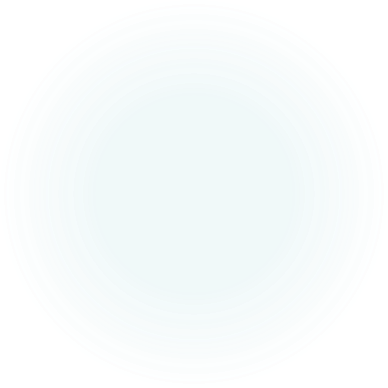 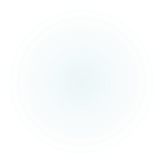 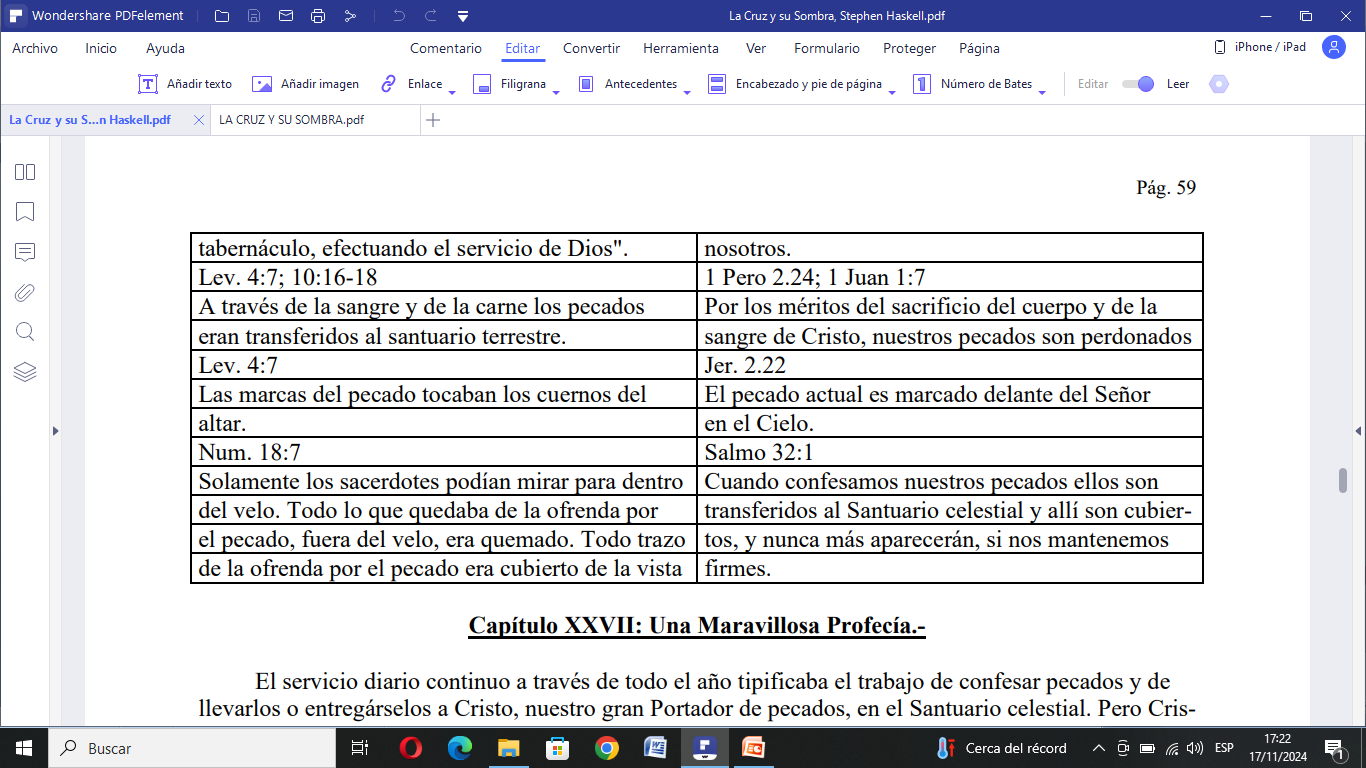 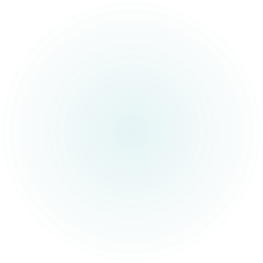 La Obra En El Primer Apartamento Del Santuario
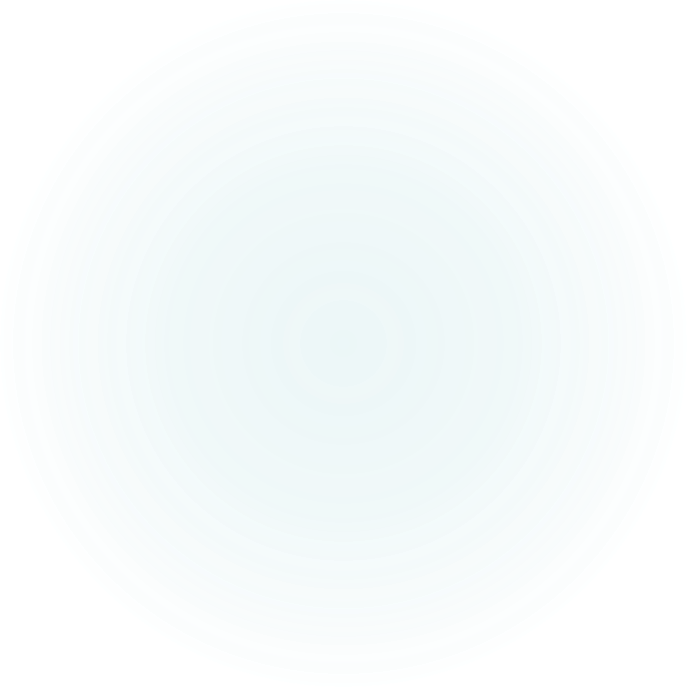 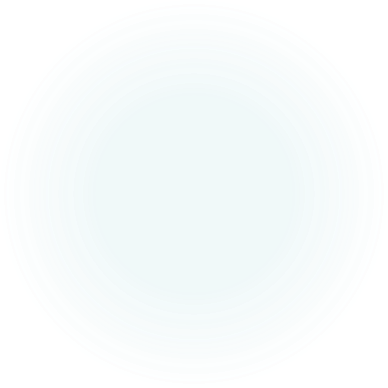 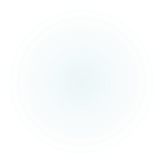 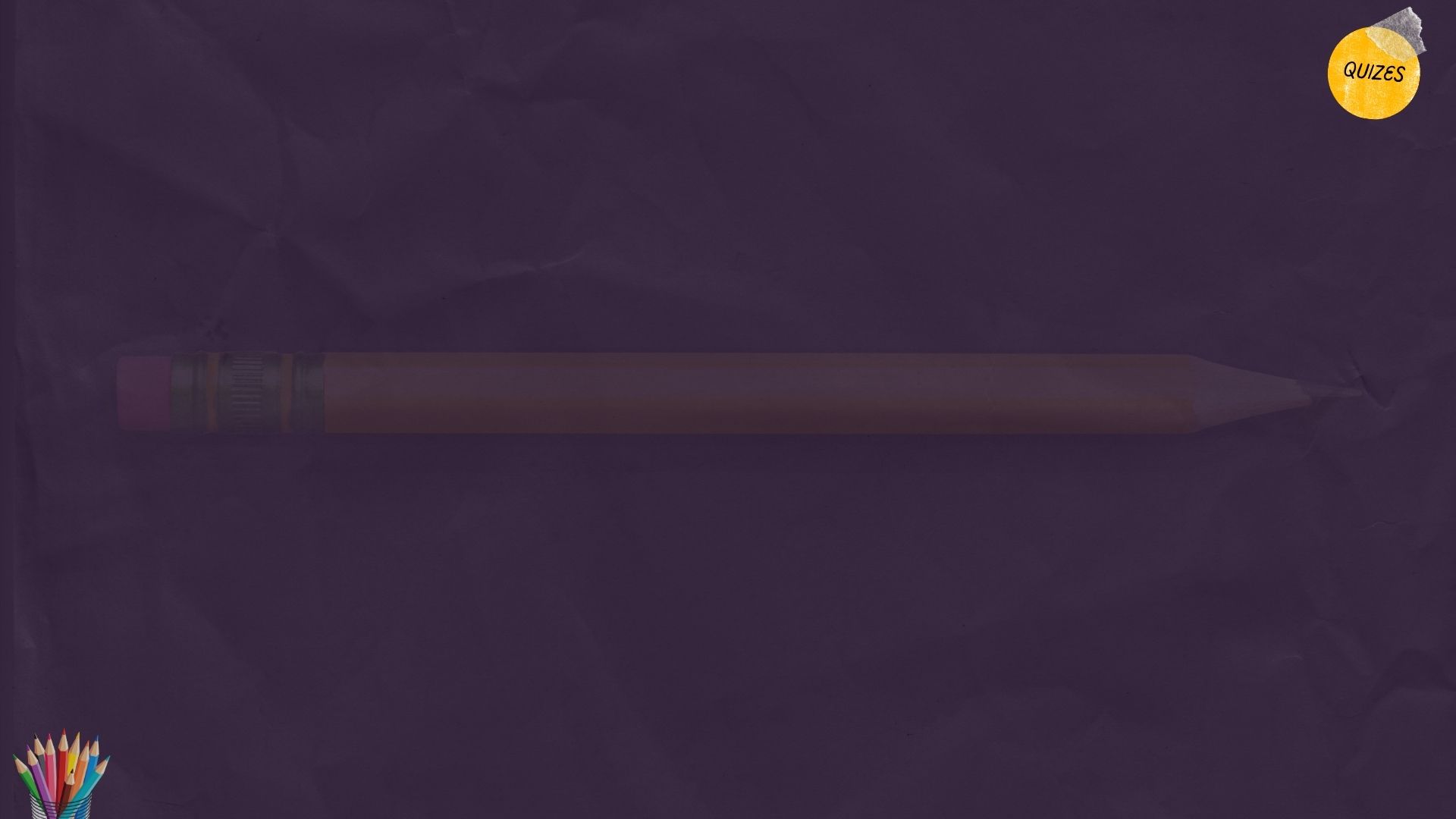 A. Ofrendas de la mañana y tarde
Lugar donde se manifestaba la presencia visible de Dios.
Se ofrecían en el altar de oro por el sumo sacerdote.
B. En el atrio
C. Confesión de pecados
Se eliminaban los pecados del santuario.
D. Día de expiación
Pecador presentaba ofrenda en la puerta del primer apartamento.
E. Primer apartamento del santuario
Oraban con las ventanas abiertas hacia Jerusalén.
F. Cautiverio de Israel
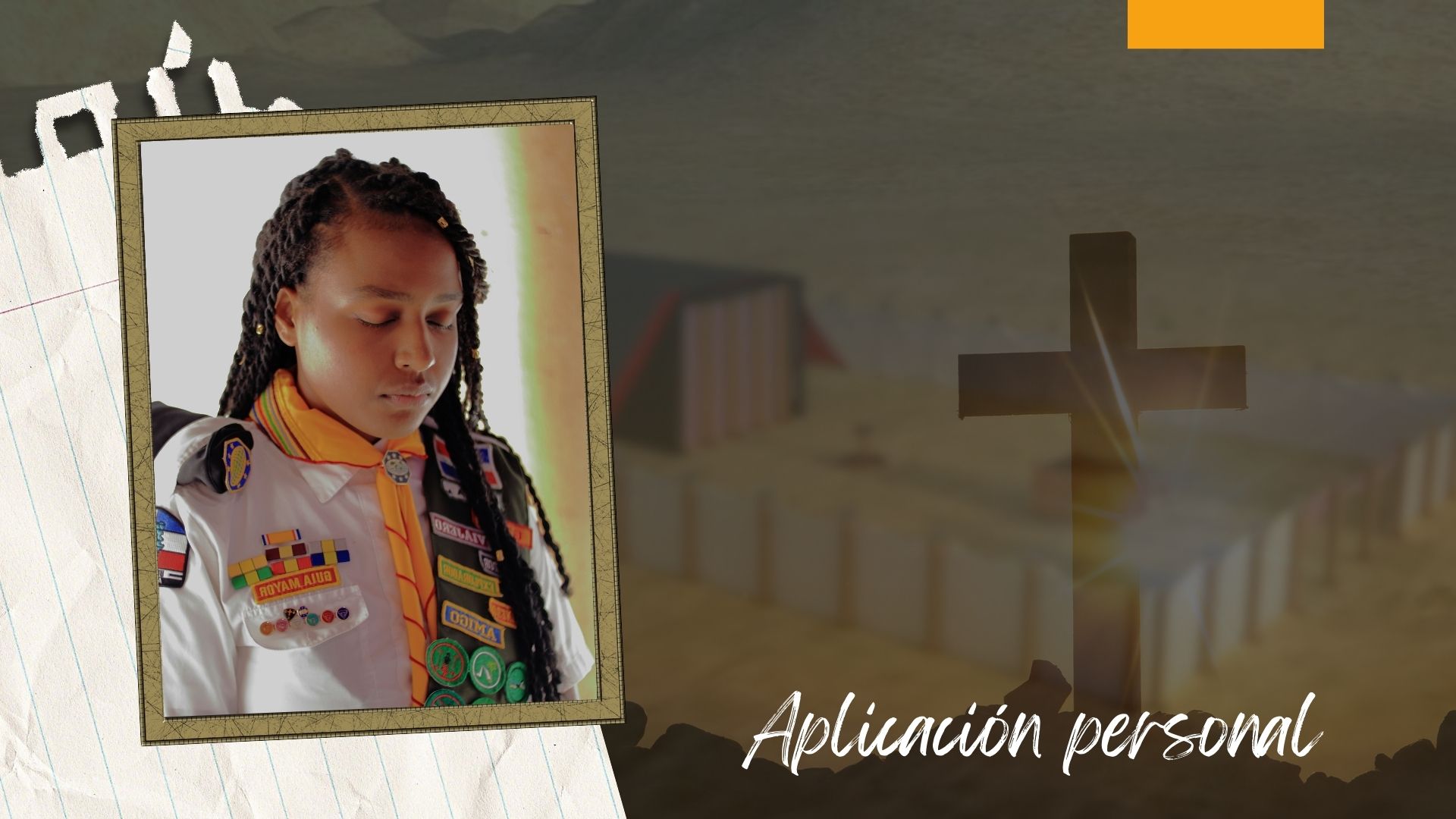 ¿Crees en la obra del Señor en el santuario celestial aún cuando no puedes verlo?